Combinatorial TopologyandDistributed Computing
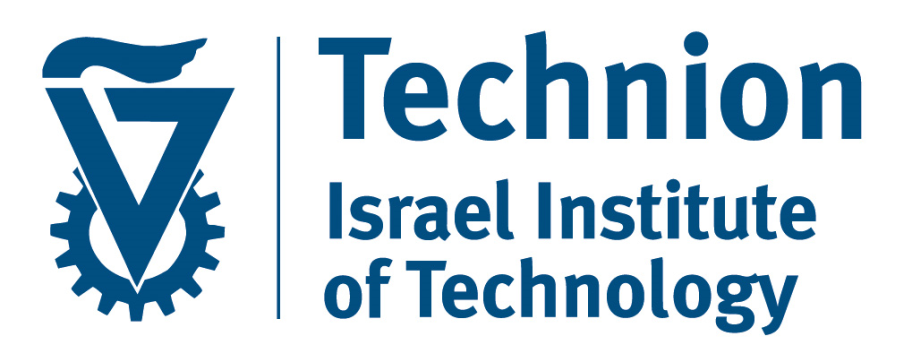 TexPoint fonts used in EMF. 
Read the TexPoint manual before you delete this box.: AAAAAAA
Part OneWhat is Distributed Computing?
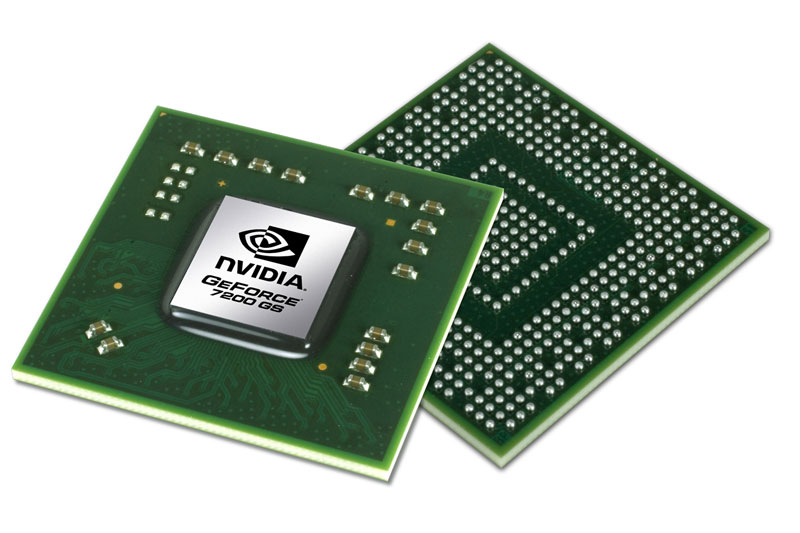 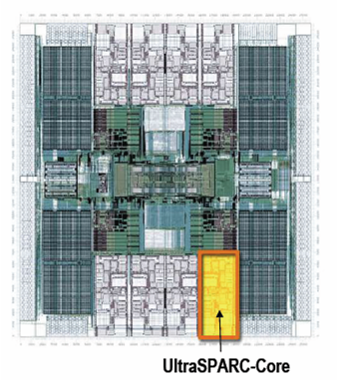 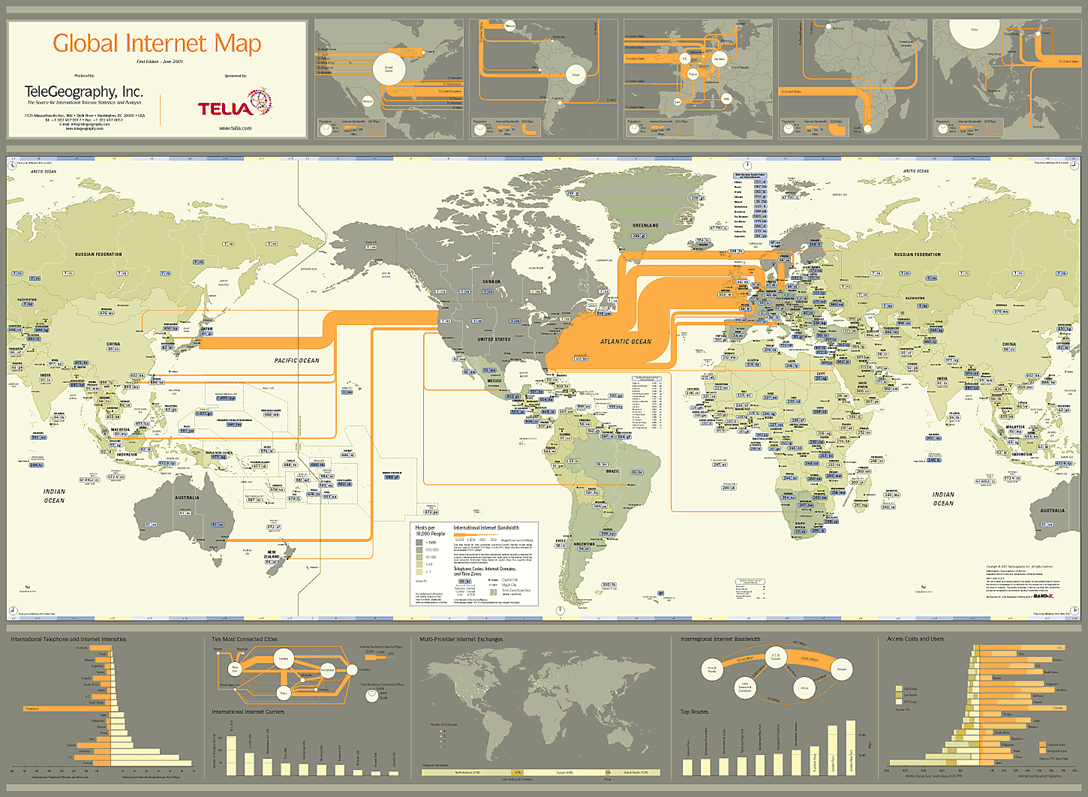 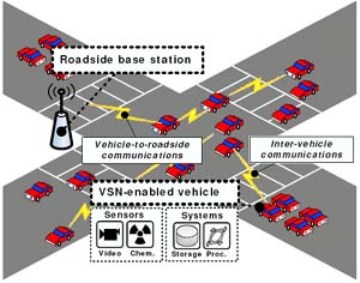 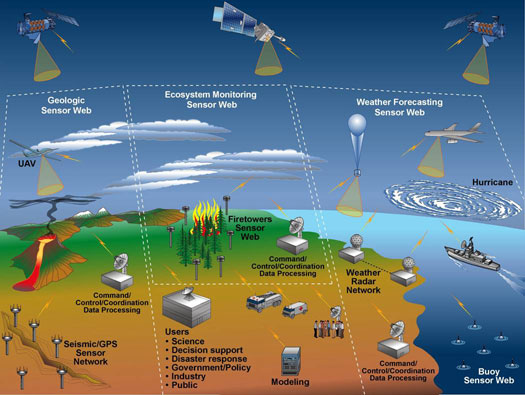 1-Dec-10
2
0
1
1
0
1
0
In the Beginning …
1
a computer was just a Turing machine …
1-Dec-10
3
[Speaker Notes: In the beginning, a computer was a single processor. A rich theory grew up studying what single processors can and can’t do.]
Today
?
?
?
Computing is co-ordination and communication
1-Dec-10
4
[Speaker Notes: Today, however, there are many computers. Sometimes these computers are very far apart, as on the Internet. Sometimes they are closer, as in a sensor network. Sometimes they are close, as in a multicore chip. And sometimes they are very close, as in a graphics processor.]
Here is a puzzle ….
1-Dec-10
5
Each process has an input …
19
32
21
1-Dec-10
6
[Speaker Notes: Consensus is an innocuous-looking, somewhat abstract problem that will have enormous consequences for
everything from algorithm design to hardware architecture. We have a collection of processes. Each process starts with a private input, known only to itself. This input can be a message it received, a character typed at a keyboard, or a signal from a sensor.]
They Communicate …
1-Dec-10
7
[Speaker Notes: The processes communicate among themselves. This communication can take any form. Processes can send messages to one another, they can read and write a shared memory, or they can send carrier pigeons.]
All Agree on One Input
19
19
19
consensus
1-Dec-10
8
[Speaker Notes: Eventually, after a finite number of steps, they must all agree on some process’s input. Simple agreement is not enough, because they could trivially all decide zero, so we require that the agreement value be some process’s input.]
Why is this problem hard?
?
?
(sleeping)
1-Dec-10
9
[Speaker Notes: Why is this problem hard? Well, some processes might be much slower than others, so some processes might have to decide without waiting to hear from everyone. Why can’t they just wait?]
Why is this problem hard?
?
?
1-Dec-10
10
[Speaker Notes: Processes can fail. In some systems, a failed process might be indistinguishable from a slow process.]
Why is this problem hard?
(sleeping)
(sleeping)
1-Dec-10
11
[Speaker Notes: For example, in a system where processes run at different speeds or communication is unreliable, a crashed process may be indistinguishable from a very slow process.]
Why is this problem hard?
(sleeping)
1-Dec-10
12
[Speaker Notes: Of course, a very slow process may be indistinguishable from a crashed process.]
Tasks
19
19
32
21
32
19
32
21
Possible set of input values
Finite computation
Possible set of output values
21
19
32
21
1-Dec-10
13
Agree on · k Inputs
19
19
21
k-set agreement
1-Dec-10
14
[Speaker Notes: Eventually, after a finite number of steps, they must all agree on some process’s input. Simple agreement is not enough, because they could trivially all decide zero, so we require that the agreement value be some process’s input.]
36,000 f t
DL227
35,000 f t
34,000 f t
33,000 f t
AA082
AL991
32,000 f t
31,000 f t
Renaming: Autonomous Air Traffic Control
Pick your own altitude.
How many slots do we need?
renaming
1-Dec-10
15
[Speaker Notes: Transponder collusion avoidance system]
There are Many Models
Communication?
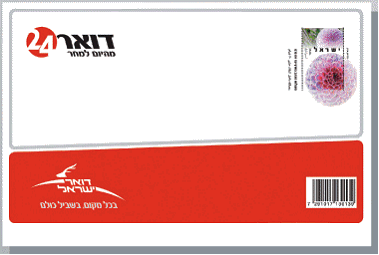 Failures?
Timing?
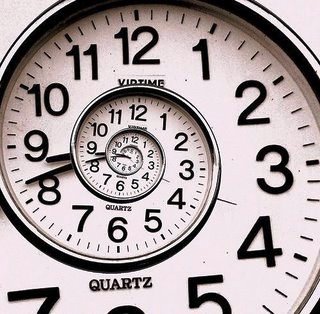 1-Dec-10
16
[Speaker Notes: In distributed computing, there are many legitimate models of computation. This variety may seem confusing at first, but all these models, different as they are, share common properties.]
Communication
Message-Passing
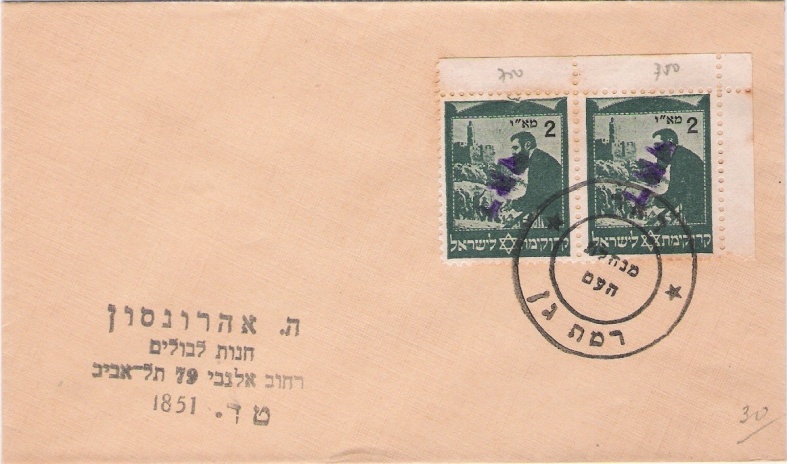 Read-Write Memory
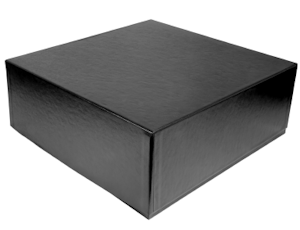 Black-Box Memory
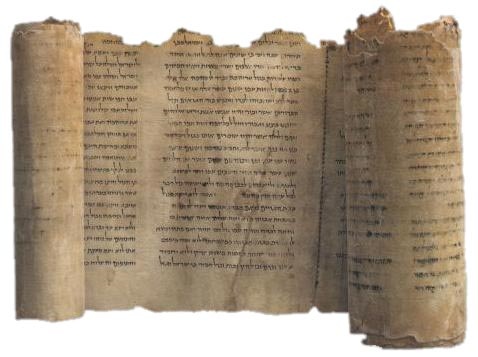 1-Dec-10
17
Message-Passing
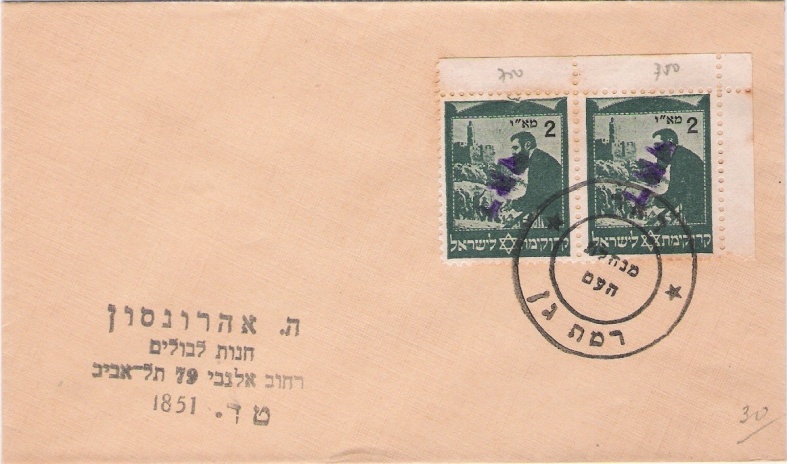 1-Dec-10
18
Read-Write Memory
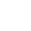 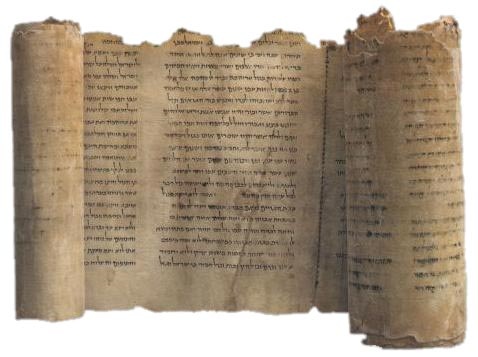 Read-Write Models
write & read individual locations
write & take memory snapshot
Group writes together then
takes snapshots together
1-Dec-10
20
Round-By-Round
Black Box Memory
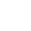 Compare-and-swap
Fetch-and-add
Failures
Crash failures: processes halt
How many?
Which ones?
1-Dec-10
23
[Speaker Notes: Failures are halting failures: a process simply stops and takes no more steps. When designing a protocol, it is important to know what kinds of failures your protocol must tolerate.]
Wait-Free Failure Model
All but one may crash
[Speaker Notes: In the wait-free model, all but one of the processes can fail. This is the most demanding model.]
t-Resilient Failure Model
At most t may crash
Here, t = 1.
[Speaker Notes: In the t-resilient model, at most t process can crash. If t < n-1, this model is less demanding than the wait-free model.]
Correlated Failures
Processes on same server may crash
[Speaker Notes: Both the wait-free and t-resilient models assume failures are independent. In real life, failures are often not independent. In this example, the red and greed processes reside at one server, and the purple at another. Protocol designers should expect that red and green fail together, or purple fails by itself.]
Adversaries
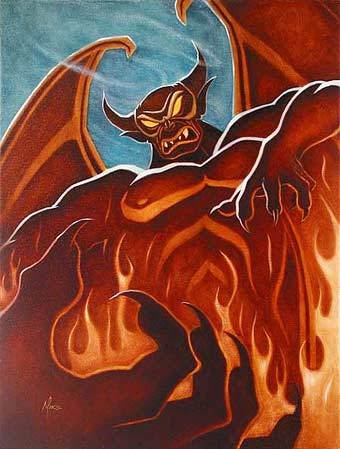 Determine which sets of processes can halt.
“worst-case” scenario
1-Dec-10
27
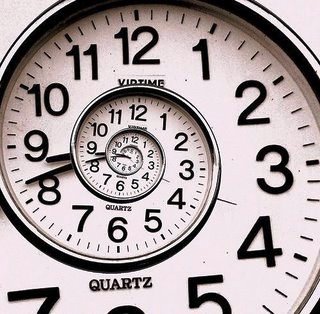 Timing Models
Processes share a clock
Synchronous
Processes do not share a clock
Asynchronous
Processes have approximately-synchronized clocks
Semi-synchronous
1-Dec-10
28
[Speaker Notes: It is important to understand how time works. Protocol design is easier if processes share a common clock: they take steps at the same rate, and one process can wait for another. Protocol design is harder if processes run at different speeds. In the middle, processes might run at different speeds, but not too different.]
Synchronous
[Speaker Notes: In synchronous models, processes take steps at the same rate. After the red process takes a step, it knows the blue process has also taken a step.

Synchronous comes from Greek: syn = together, chronos = time.]
Synchronous Failures
!
detection easy
[Speaker Notes: One advantage of the synchronous model is that one process can easily detect when another has failed.]
Asynchronous
[Speaker Notes: In asynchronous models, processes take steps at any rate.

Asynchronous comes from Greek: a (not) + synchronous (at the same time).





Synchronous comes from Greek: syn = together, chronos = time.]
Asynchronous Failures
??
detection impossible
[Speaker Notes: The asynchronous model is difficult because it is impossible to tell whether another process has failed or is just slow.]
Semi-Synchronous
[Speaker Notes: In the semi-synchronous model, processes may take steps at different speeds, but there is a bound on the difference. Here, for example, each time one process takes two steps, the other must take one.

Semi-synchronous is a awkward mixture of semi (Latin for partly) and synchronous (Greek for “at the same time”).]
Semi-Synchronous Failures
!
detection slow
[Speaker Notes: In semi-synchronous model, it is possible for one process can detect when another has failed, but such detection is usually expensive, since one processor must wait for a long time before it can detect that another has failed.

The word]
Computation Model Space
asynchronous
semi-synchronous
adversaries
t-resilient
wait-free
synchronous
messages
read-write
black-box
Which combinations make sense?
35
[Speaker Notes: The space of registers can be divided into three dimensions, where the number of readers and writers is one dimension, the register size is another, and the strength of the correctness condition is a third.]
Multicores
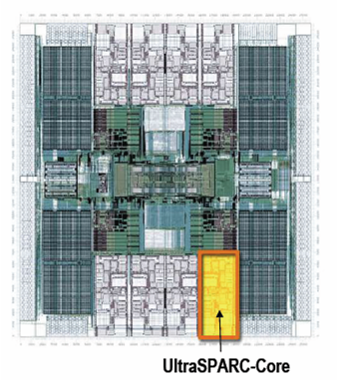 Sun T2000
Niagara
Asynchronous
Wait-free
Shared Memory
1-Dec-10
36
Distributed Computing
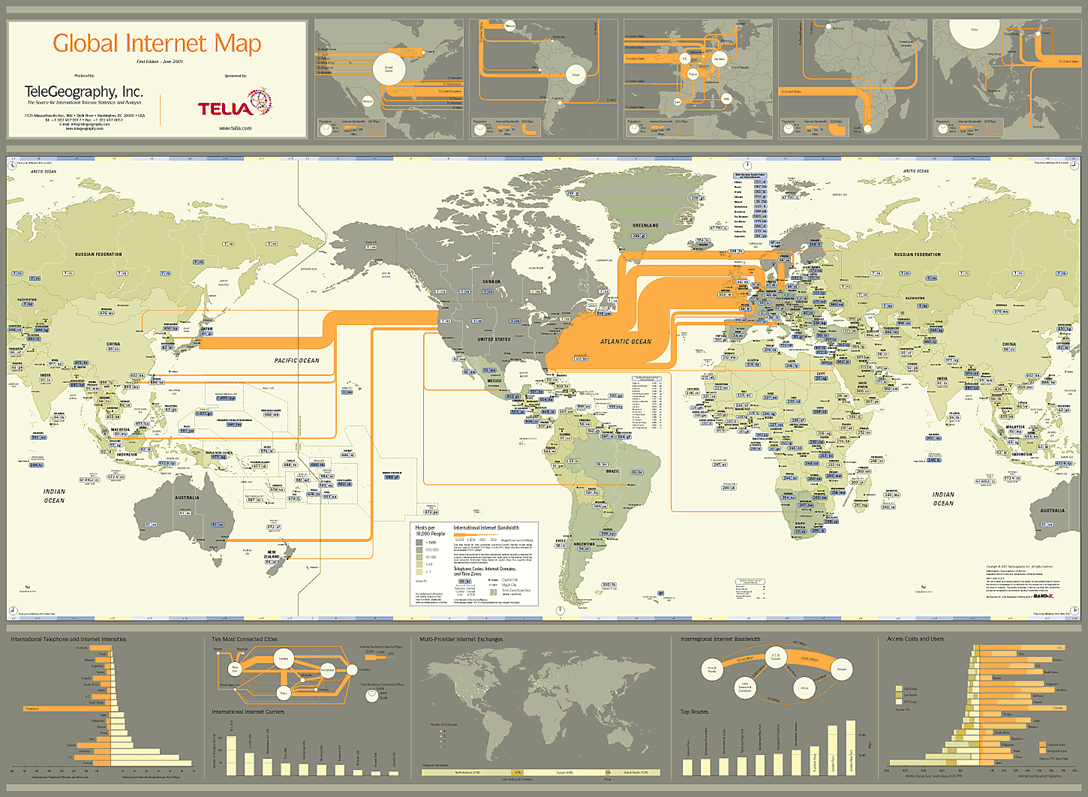 Internet
Asynchronous
Message-passing
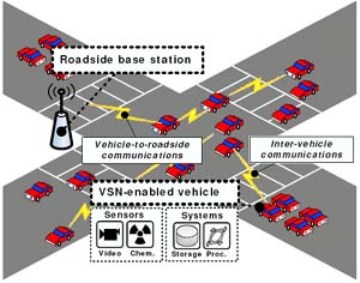 Sensor
network
1-Dec-10
37
Parallel Computing
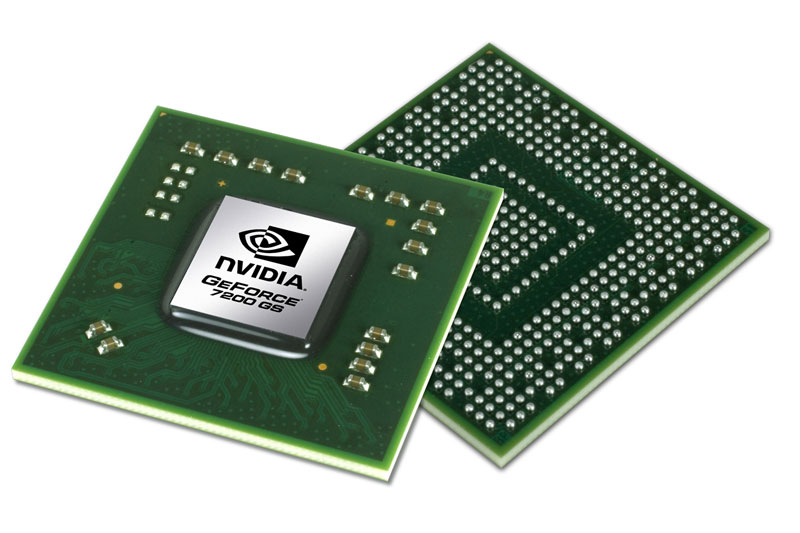 Synchronous
Message-passing
(or shared memory)
GPU
1-Dec-10
38
Operational Reasoning
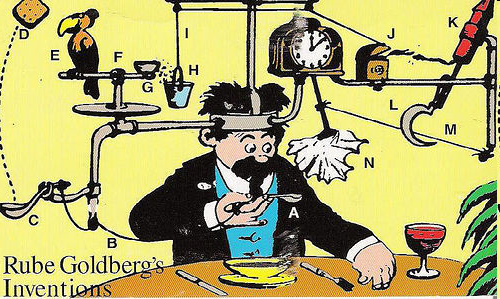 1-Dec-10
39
Combinatorial Reasoning
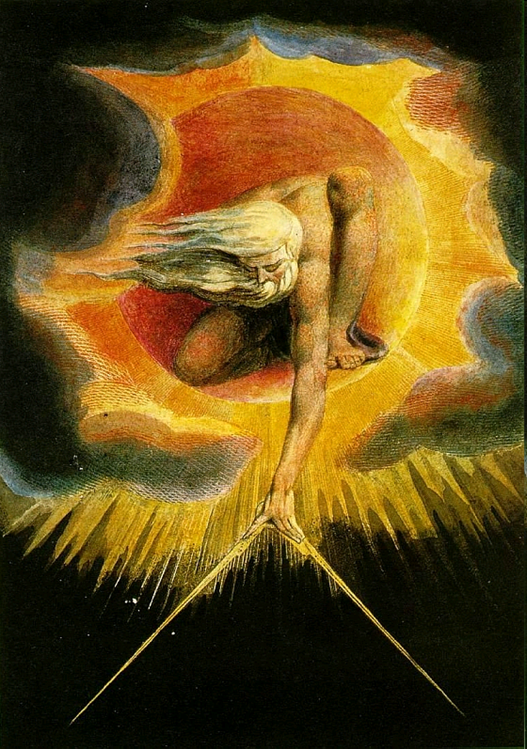 Model-independent properties …
… restricted model-dependent reasoning
1-Dec-10
40
This work is licensed under a Creative Commons Attribution-ShareAlike 2.5 License.
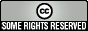 You are free:
to Share — to copy, distribute and transmit the work 
to Remix — to adapt the work 
Under the following conditions:
Attribution. You must attribute the work to “The Art of Multiprocessor Programming” (but not in any way that suggests that the authors endorse you or your use of the work). 
Share Alike. If you alter, transform, or build upon this work, you may distribute the resulting work only under the same, similar or a compatible license. 
For any reuse or distribution, you must make clear to others the license terms of this work. The best way to do this is with a link to
http://creativecommons.org/licenses/by-sa/3.0/. 
Any of the above conditions can be waived if you get permission from the copyright holder. 
Nothing in this license impairs or restricts the author's moral rights.
41